Krapkowice
Moja Gmina
O gminie
Gmina Krapkowice położona jest    
	 w województwie opolskim.

Siedziba gminy to Krapkowice.

Według danych z 30 czerwca 2004 r., gminę zamieszkiwało 24 817 osób.
Ogólne informacje
Urząd burmistrza piastuje mgr Piotr Solloch.
Gmina Krapkowice jest gminą miejsko-wiejską.
Tablice rejestracyjne mają oznaczenie OKR.
Telefoniczna strefa numeracyjna to 77 
Kod pocztowy to  47-300 a w dzielnicy Otmęt 
	47-303
Miejscowości w gminie Krapkowice
Borek;
	Dąbrówka Górna;
	Gwoździce;
	Jarczowice;
	Kórnica;
	Ligota;
	Krapkowice;
	Nowy Dwór Prudnicki;
Pietna; 
	Posiłek;
	Rogów Opolski;
	Steblów;
	Ściborowice; 
	Wesoła;
	Żużela;
	Żywocice;
Demografia
Dane z 30 czerwca 2004
Struktura powierzchni
Według danych z roku 2002, gmina Krapkowice ma obszar 97,44 km², w tym:

	użytki rolne: 67%

	użytki leśne: 18%

	gmina stanowi 22,03% powierzchni 	powiatu.
Urząd Miasta i Gminy
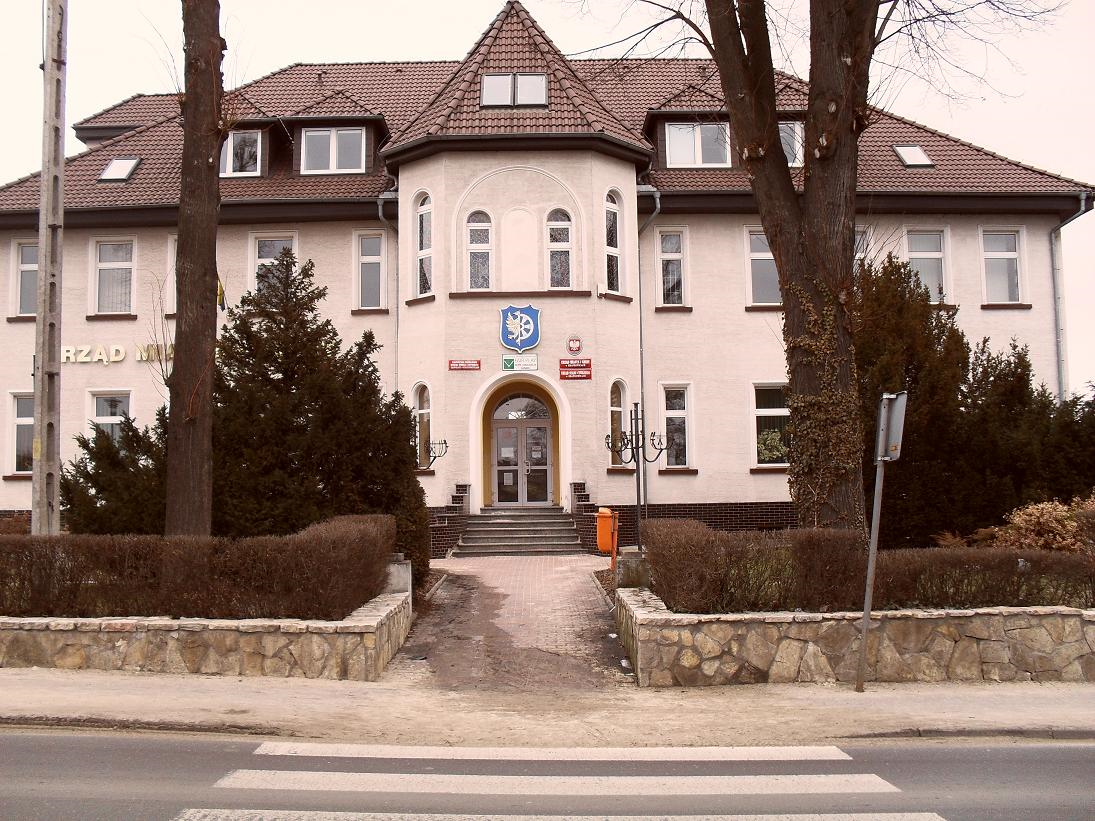 Urząd Miasta i Gminy w Krapkowicach


ul. 3 Maja 17
47-303 Krapkowice
e-mail: umig@krapkowice.pl
http:// www.krapkowice.pl
Zdjęcia
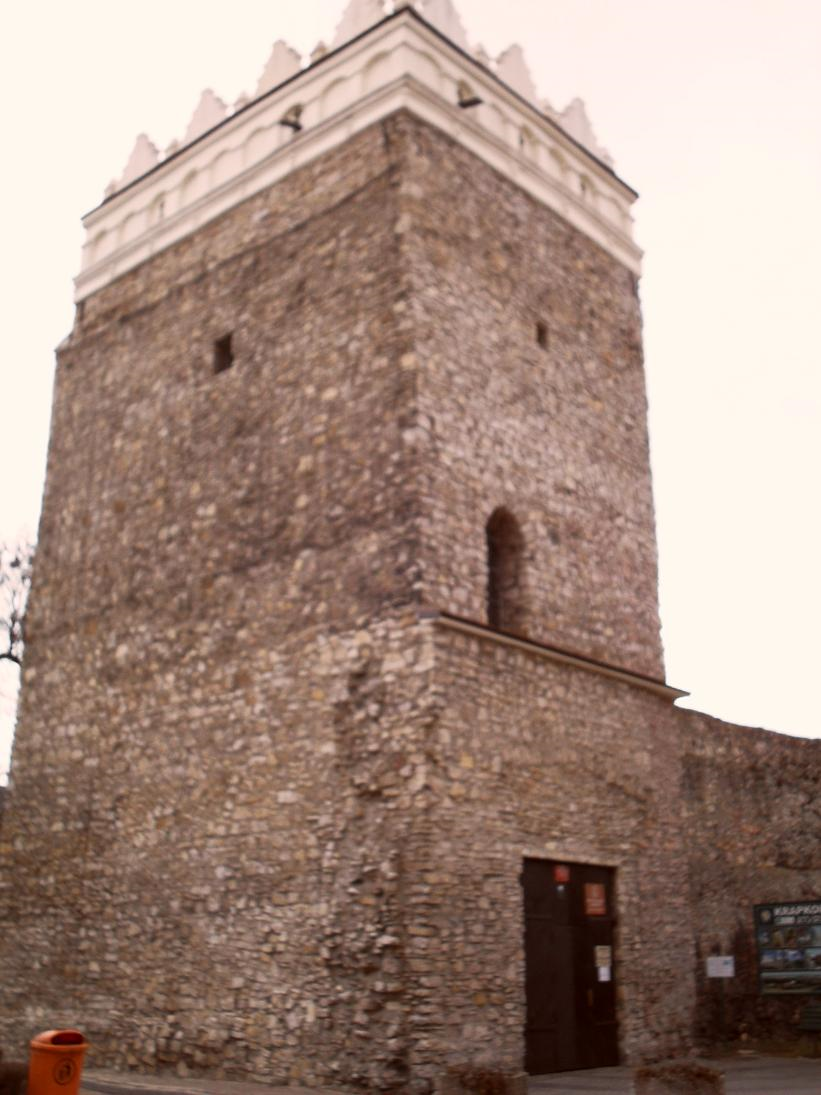 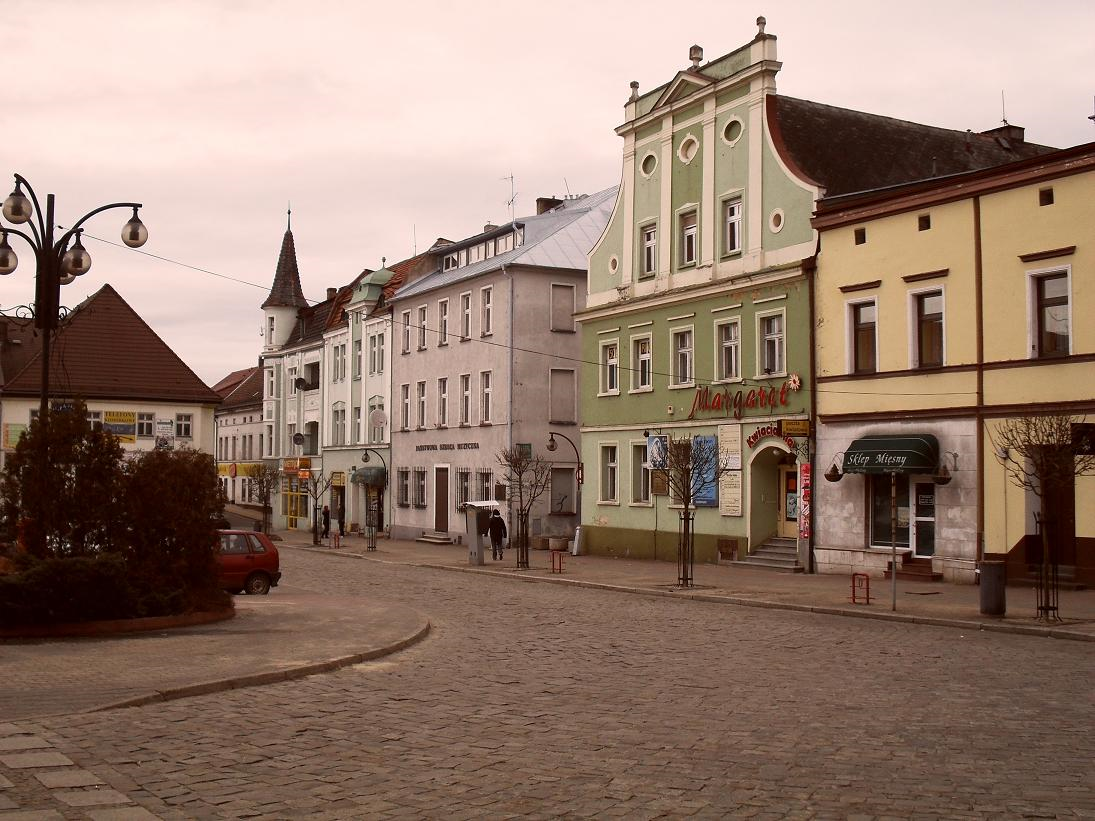 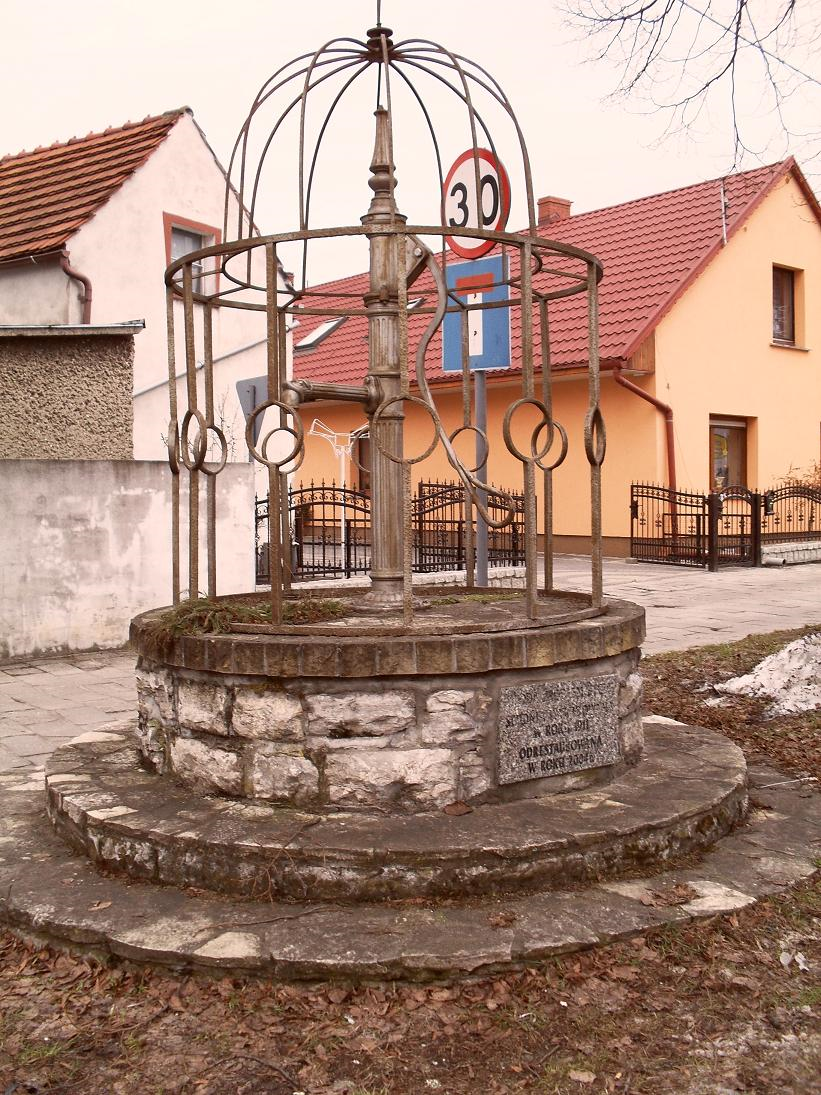 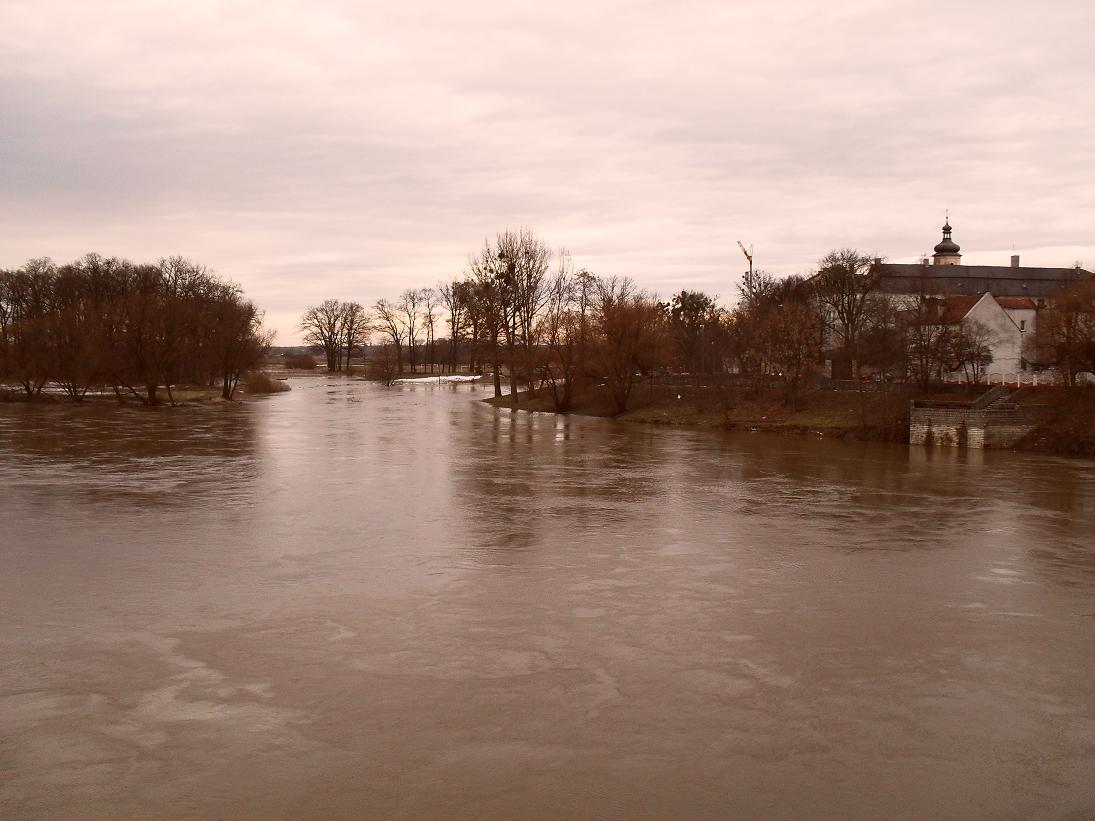 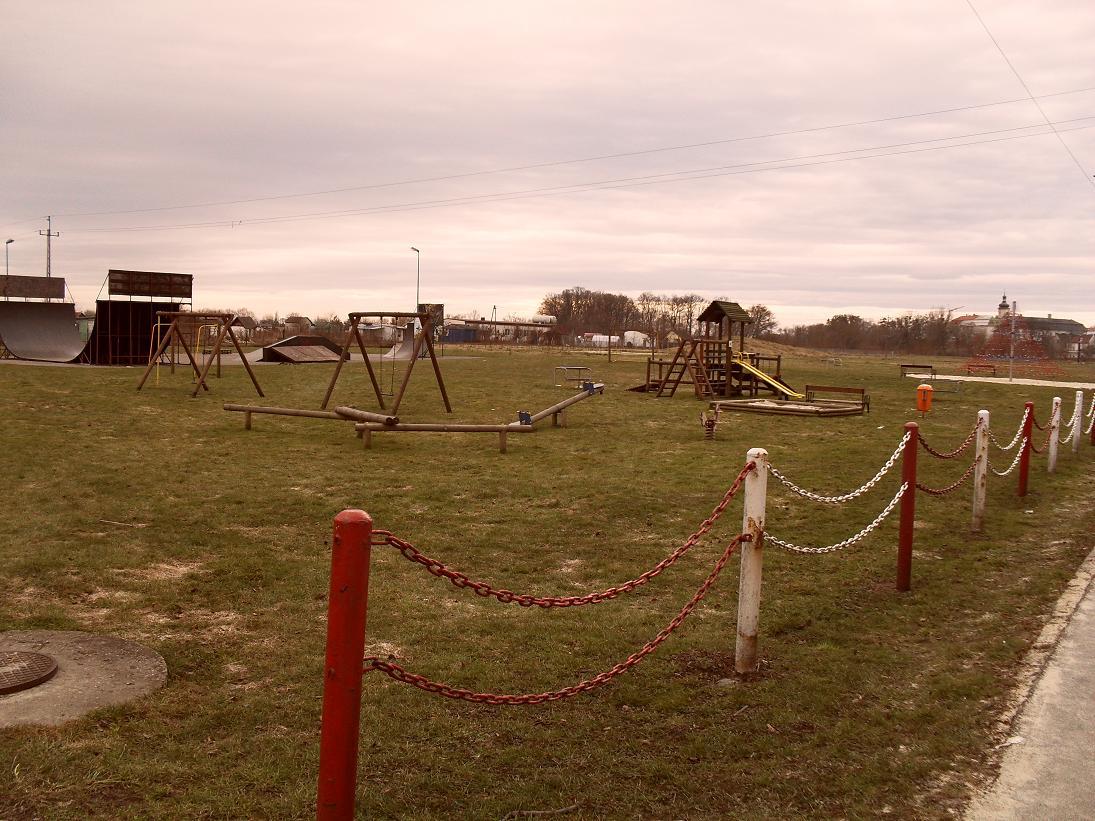 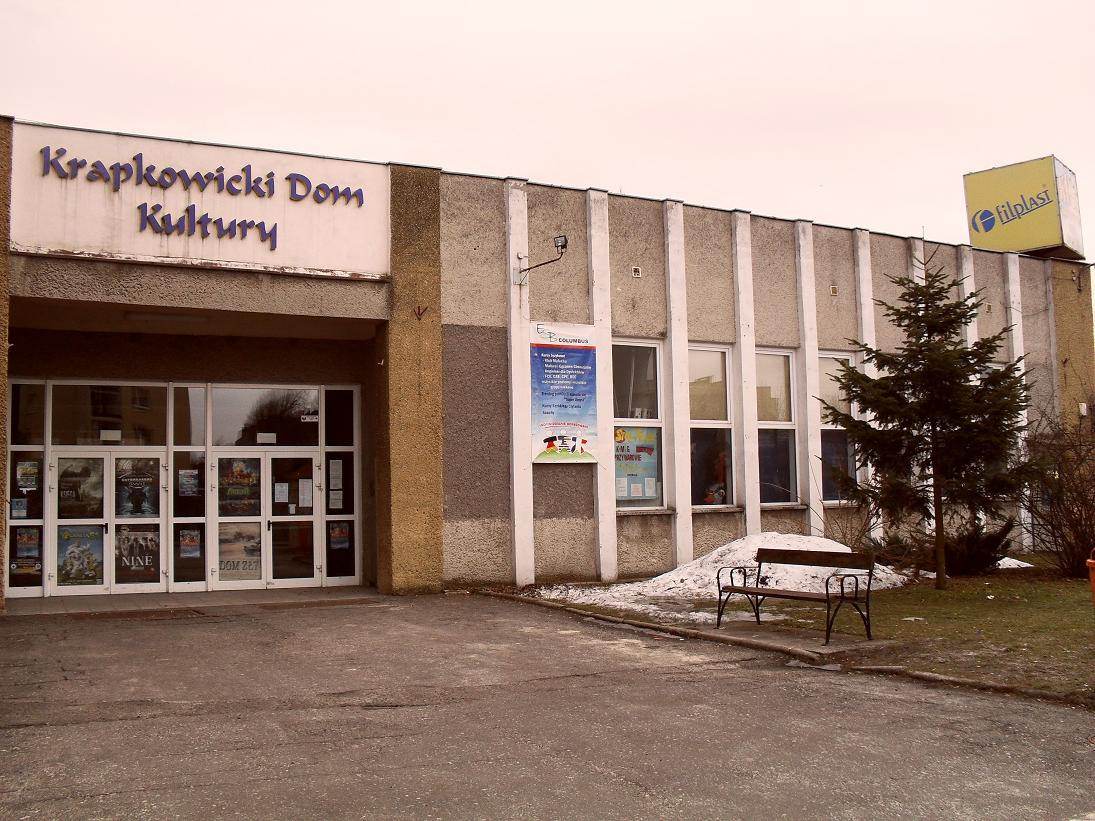 Plan miasta Krapkowice
Wykonanie
Prezentacja została wykonana przez Mateusza Pawełczyka w ramach projektu Nowe Technologie na Usługach Edukacji